Муниципальное бюджетное учреждение дополнительного образования «Центр внешкольной работы»
Задание по музыке«ВЕСНА В МУЗЫКЕ»
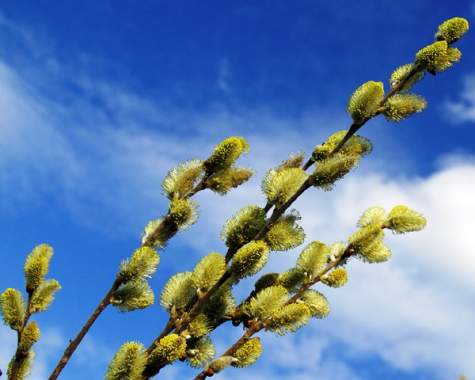 для детей 2 года обучения
по дополнительной общеразвивающей
 программе «Музыка»
возраст 5-6 лет
педагог дополнительного образования
Атаманюк Александра Анатольевна
г. Петропавловск-Камчатский2025 г.
Здравствуйте, дорогие ребята и родители!
Предлагаю совершить музыкальное путешествие. 
Музыка обладает волшебством. 
Она умеет передавать настроение природы. 
Нужно только научиться её понимать и слушать.
Поговорим о весне в музыке.

Люди приветствуют приходящую весну и прогоняют зиму. 
Весна несет новую жизнь и бодрое настроение.
Тема  весны в музыке  композиторов
После долгого зимнего сна начинает пробуждаться природа. 
Вот как сам композитор П.И. Чайковский писал о чувствах, которые в нем вызывал приход весны: «Как я люблю, когда по улицам потекут потоки тающего снега и в воздухе  почувствуется что-то живительное и бодрящее! С какой любовью приветствуешь первую зеленую травку! 
Как радуешься прилёту грачей, а за ними жаворонков и других заморских летних гостей! Какое необыкновенное воодушевление и подъем духа!»              
	Среди ярких музыкальных картин, связанных с  изображением природы - цикл П. И. Чайковского «Времена года».
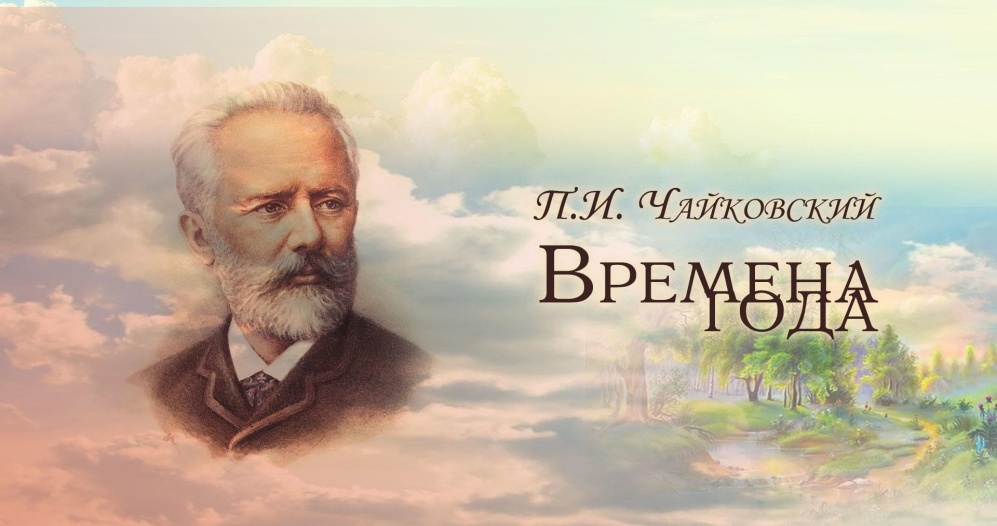 Три пьесы – три месяца весны.

«Март. Песня жаворонка»
Пение жаворонка олицетворяет пробуждение природы от зимы. 
В пьесе чувствуется холодноватая звонкость, как будто вдыхают свежий аромат весны.  
https://vkvideo.ru/video226827239_456239478?ref_domain=yastatic.net
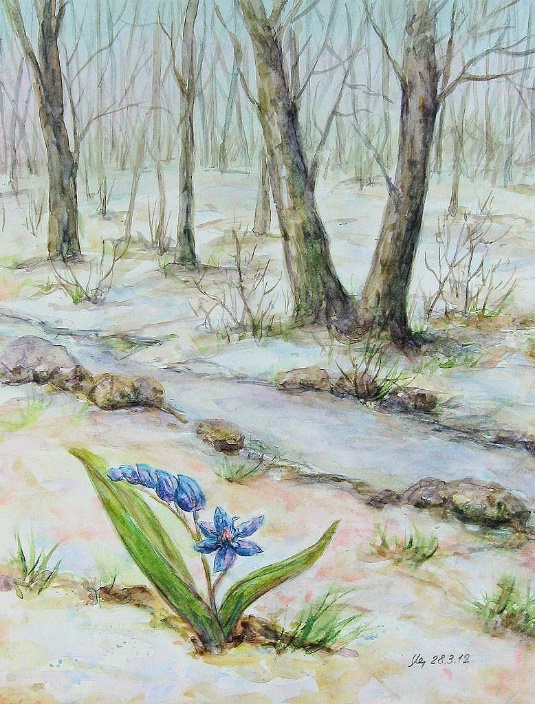 «Апрель. Подснежник»
Музыкальная пьеса наполнена светлым лирическим чувством.
 Композитор передаёт волнующе радостное, трепетное настроение, устремлённое навстречу солнцу, надеждам, счастью, упоение расцветающей природой.
https://dzen.ru/video/watch/6403c7b617db8758695c4c0
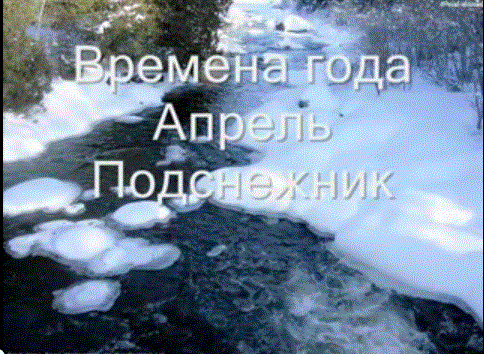 «Май. Белые ночи»
Пьеса посвящена знаменитым «белым ночам», начинающимся в конце мая.
В музыке отражена свежесть ночи, когда на улице светло, почти как днём, томная нега последних дней весны, за которыми наступает жара, тёплое солнце.
https://vk.com/video-44959377_456240074
ЗаданиеПридумайте и нарисуйте ВЕСНУ по пьесамП. И. Чайковского.Рисунки принесите на следующее наше занятие.
Удачи в творчестве!
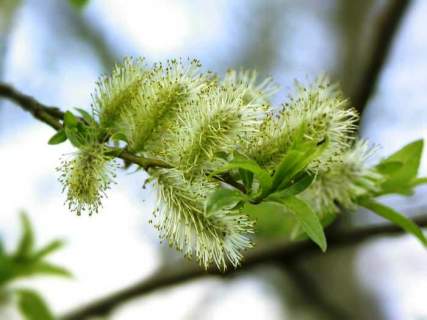